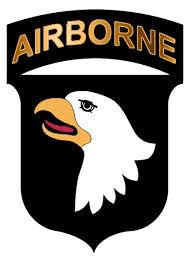 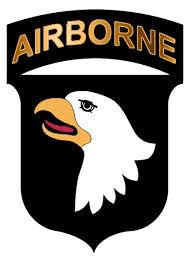 THE SABALAUSKI AIR ASSAULT SCHOOL
FY 25 PATHFINDER COURSE SCHEDULE
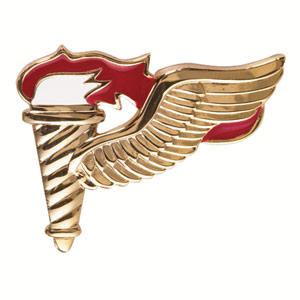 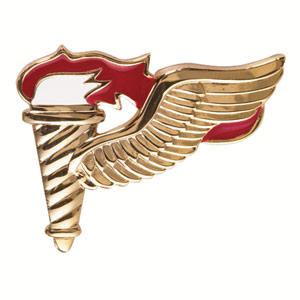